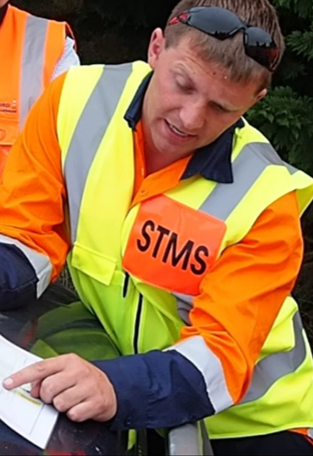 Training and Competency Model
[Speaker Notes: Thank you for making the time to review the information from the Training and Competency roadshow]
What we will cover
Background  to the model
Overview of the model
Impacts on the industry
[Speaker Notes: In this session we will:
Click
Provide you with some background information about the Training and Competency model
Click
Explain some of the key parts of the model
Click
And we will finish by reviewing some of the impacts on the industry when the model is implemented]
No career path
Industry concerns
Lack of experienced staff on-site
Practical experience of trainers
Need to change
Training considered theoretical
TCs with no practical experience
[Speaker Notes: A number of factors have influenced the introduction of the new training and competency model. One of these influences is the concerns industry has about the current training model
Click
The industry asked for clear career paths for staff and the new model will make these paths much more obvious
Click
While some trainers do a great job, overall it is felt that most trainers lack practical experience in the field
Click
We are getting many TC qualified staff onsite with no experience working on the roads, which is a major risk to the industry
Click
Currently the training is considered theoretical rather than being practical
Click
And this all leads to a lack of experienced staff onsite]
Traffic Controller
Existing workshops
Traffic Controller
TC Inspector
TTM crew
Any worker
L1 and L2/3 STMS
L1 STMS
TMP Designer
Auditor
Corridor Manager
TMC
L2/3 STMS
TMP Designer
TMP Designer
L2/3 STMS
Auditor
Corridor Manager
CoPTTM Trainer
TC Events
Others
TMC
TMC
[Speaker Notes: Right from the beginning there has been 3 main workshops.
The TC workshop is for those who will setting up, maintaining and removing sites under the supervision of an STMS.
As this is the lowest level of warrant available a lot of companies have been putting all of the TTM crew through this workshop even though many of them will not immediately be in charge of a worksite. Some companies have also been putting any worker who will be at a worksite through this training. And I understand why. It is about safety of workers and management of risk. 
But it does mean that they attend 8 hours of training that often does not relate to what they are doing on the job.
The L1 STMS workshop is 2 days and currently every STMS has to go through it (even if they are only going to be working on Level 2 and 3 roads)
Until recently, it was also the only training that level 1 TMP designers, auditors, TMCs and Corridor managers received
So 2 days training was trying to cover all of those roles

The L2/3 workshop takes 2 days to complete and again until recently it was the only training that level 2/3 TMP designers, auditors, TMCs and Corridor managers received
Of course there has always been a CoPTTM Trainer workshop

Over the last 2 to 3 years NZTA has been developing a number of workshops targeting specific roles. These have proved to be very successful as the training is directly targeted to the role]
Training and Competencies model
Key roles
Learning blocks
Profiles
2.62"
Key roles
Learning blocks
Profiles
[Speaker Notes: The training and Competencies model consists of 3 separate but interrelated parts:
Key roles – a list of the key roles that require some form of CoPTTM knowledge 

Learning blocks - A map showing the CoPTTM learning blocks with preferred order of learning and any pre-requisites

Profiles – a  profile has been developed for each learning block identifying knowledge to be covered during the learning and skills to be assessed after the training is completed]
NZ Certificate of TTM will be registered on the Qualifications Framework
Link to NZQA
TC knowledge
4 TTM Unit Standards
TC practical
STMS knowledge
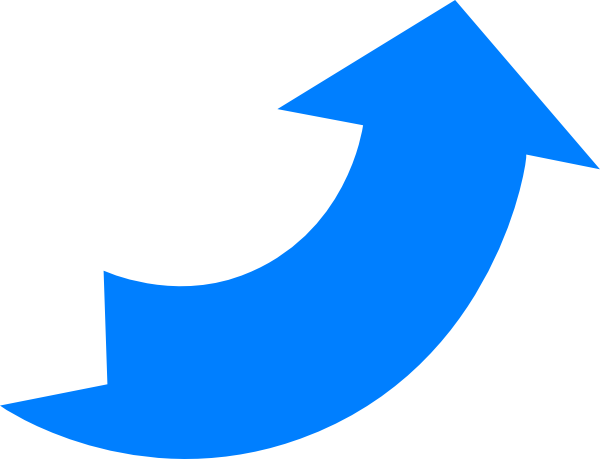 STMS practical
Communication skills
[Speaker Notes: A certificate of Temporary Traffic Management will be registered on the NZ Qualification framework
It will include the TTM unit standards
The TC has Unit Standards for both knowledge and practical 
The STMS also has Unit Standards for both knowledge and practical
The industry has asked for communication skills to be included in the certificate. 
This includes things like communicating with stakeholders, briefing a team, dealing with conflict
These skills have been embedded into the four TTM Unit Standards]
Key roles requiring CoPTTM knowledge
General Worker
TTM Mentor
TTM Worker
TTM Verifier
Inspector
CoPTTM Trainer
TC (site minder)
CoPTTM Assessor
3
4
5
6
10
11
2
1
8
9
13
14
7
12
STMS (Onsite supervisor)
Auditor
Manager of activities requiring TTM
TMP Designer
Corridor Manager (includes TMC)
Approving Engineer
[Speaker Notes: Here are the key roles which were identified as needing CoPTTM knowledge
Most of these you will recognise straight away, for example the S.T.M.S., The TMP designer and the TMC.
There are some that may need a bit more explaining.
The first role is the General worker. It is the person who works inside the working space and is protected by the TTM
The 2nd role is the TTM worker which is anyone assisting with set up of signs, cones, and tapers at the worksite
The 8th role is the TTM Mentor who is the on job coach. 
You already have these people. 
They are your good STMS that you get to train your new people. The ones that will teach them the right way of doing things.
The 9th role shown here is the TTM verifier who will be confirming that sites have been set out correctly and providing information to the CoPTTM assessor as part of the assessment for the warrant. for some of the non-warrented positions they will also be awarding unit standards 
the 11th role is the CoPTTM assessor. we already have level 2 3 assessors for the level 2 3 practical assessments. we also need people to do assessments of T.C. and S.T.M.S. warrants for level 1. these will be different people to our current assessors but fulfilling the same role those assessors but at level 1
the only other role we need to go over is the T.C. role. 
you will notice that it says site minder at the end. currently we allow a T.C. to go out and do a risk assessmnent, setup, maintain and remove TTM on a level 1 road after 1 day of training. 
this was deemed to be a high risk for the industry so it was decided to make the T.C. role a minder of the worksite if the S.T.M.S has to leave the site. 
they will be able to maintain the site but not make any significant changes 
hopefully that explains what each of the roles is focussing on. let's look at which ones we currently have training for
The highlighted roles are not currently addressed through the current training model (for example, the TTM Worker is not addressed in the current training packages)]
Learning block
Knowledge
Practical
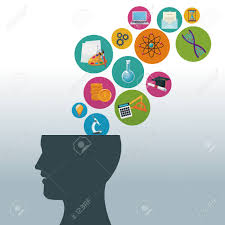 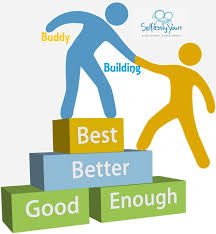 Workshop
eLearning pack
Handbook 
Briefing by TTM Mentor
Coaching by TTM Mentor
TTM Verifier to confirm standards met
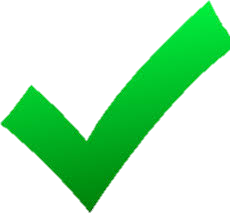 NZQA
Competence Assessment
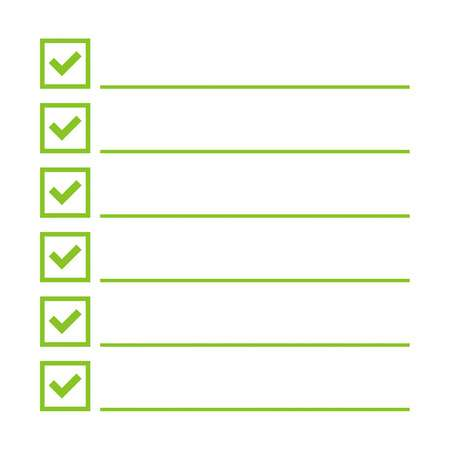 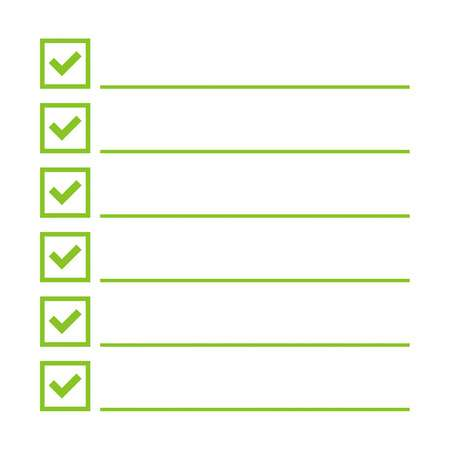 Same assessment document used to award unit standard
CoPTTM Assessor confirms competence
Awards warrant
Adds to training record
[Speaker Notes: The second part of the training and competency model is the learning block. 
The learning blocks provide role specific learning for each role (or combination of roles). 
The learning consists of a knowledge load up from either a workshop, eLearning package, a handbook or a briefing from a TTM Mentor (or a combination of these).
There is a practical component with every learning block. During this practical component the person will receive coaching from a TTM Mentor (an experienced STMS). Along the way a TTM verifier will confirm that standards are being met
Each learning block has a competency assessment. If it is a warranted postion, a CoPTTM Assessor confirms competence and awards the warrant
The same assessment document that is used to assess competence for the warrant will be used to assess competence for the unit standard. So there wont be any double ups of assessment
The unit standards are not compulsory but many companies will complete these as there is no extra work involved and it gives their people the chance of working towards the NZ Certificate in Temporary Traffic Management]
NZTA Warrants
Completion of training
Non practising - NP
Assessed as competent
Practising - P
[Speaker Notes: Some points to note about the model
We have built on the common terms that we all understand within the TTM Industry - Non-practising
and Practising
After the person successfully completes the learning and passes all of the tests they will be warranted as Non-practising
Once the person has been assessed as competent in all of the practical skills associated to the learning block, they will be warranted as Practising]
Map of learning blocks
Map of CoPTTM learning blocks
Delivery options
Prerequisites
KEY
Requires completion before starting next learning block
TTM Mentor
eLearning pack
CoPTTM Trainer
Specialist Trainer
Learning block can be combined with next learning block
Roles which interact with TTM crews
TTM crew
Manager of activities requiring TTM
TTM Worker
Mobile Driver
General Worker(Introduction to TTM)
TC
Specialist TTM activities
Universal STMS
Inspector
Specialist TTM Equipment
(eg portable traffic signals, barriers, VMS)
STMS L1
STMS L3
STMS L2
For these learning blocks the person must be at least STMS Non-practising qualified for the level of road
For these learning blocks the person must be STMS Practising qualified for the level of road
Specialist STMS
Training and assessment
Audit, planning and network management
Specialist Activities
Traffic signals
Sealing
Road marking
TTM Mentor
TTM Verifier
TMP Designer
TTM Audit
CoPTTM Trainer
CoPTTM Assessor
TMP Approver
Corridor Manager and TMC
Events
Barriers
[Speaker Notes: Here is a map of the CoPTTM learning blocks
It looks really busy until you break it down into each component part
Let’s start with the key to the map]
Map of learning blocks
Map of CoPTTM learning blocks
Delivery options
Prerequisites
KEY
Requires completion before starting next learning block
TTM Mentor
eLearning pack
CoPTTM Trainer
Specialist Trainer
Learning block can be combined with next learning block
Roles which interact with TTM crews
TTM crew
Manager of activities requiring TTM
TTM Worker
Mobile Driver
General Worker(Introduction to TTM)
TC
Specialist TTM activities
Universal STMS
Inspector
Specialist TTM Equipment
(eg portable traffic signals, barriers, VMS)
STMS L1
STMS L3
STMS L2
For these learning blocks the person must be at least STMS Non-practising qualified for the level of road
For these learning blocks the person must be STMS Practising qualified for the level of road
Specialist STMS
Training and assessment
Audit, planning and network management
Specialist Activities
Traffic signals
Sealing
Road marking
TTM Mentor
TTM Verifier
TMP Designer
TTM Audit
CoPTTM Trainer
CoPTTM Assessor
TMP Approver
Corridor Manager and TMC
Events
Barriers
[Speaker Notes: The key shows the delivery options and the prerequisites.
let's look at the delivery options first.
The burgundy colour shows where TTM Mentors will be part of the learning or part of the practical component in the workplace
The grey colour represents learning via an eLearning package is an option
The green block shows which learning blocks will be delivered by a CoPTTM trainer
The blue colour shows which blocks will be delivered by a specialist trainer
The solid lines show which blocks need to be completed before other blocks (the prerequisites)
The dotted lines show learning blocks that can be combined with other learning blocks]
Map of learning blocks
Map of CoPTTM learning blocks
Delivery options
Prerequisites
KEY
Requires completion before starting next learning block
TTM Mentor
eLearning pack
CoPTTM Trainer
Specialist Trainer
Learning block can be combined with next learning block
TTM crew
TTM Worker
Mobile Driver
TC
Universal STMS
STMS L1
STMS L3
STMS L2
[Speaker Notes: Lets start with the first set of learning blocks – the learning blocks for the TTM crew. This is our main career path
The first learning block is the TTM Worker
This learning block will be delivered by either an eLearning package or by a TTM mentor during a briefing (or a combination of these)
The agency will provide resources for the T.T.M. mentor and identify what must be covered during this training. 
Companies are able to use that content to develop their own eLearning package
There is also a learning block for drivers of our TTM vehicles. These vehicles perform specialist roles in a mobile operation and you just can’t walk off the street and drive them. This will cover things like positioning of the vehicles within a mobile operation, protecting workers on the lane, distances between vehicles
For those T.T.M. workers who are likely to go on to STMS. they will first complete the T.C. role to confirm that they are capable of taking on those extra duties. Remember that the T.C will be minding a level 1 site in the absence of the S.T.M.S

For staff moving on to the STMS role they will first complete the universal S.T.M.S. workshop. this covers all of the skills and knowledge that is common to all STMS roles regardless of the level of road they are working on
They will then stream off into a workshop for the level of road they are working on
The universal STMS. workshop can be combined with any of the other s.t.m.s workshops]
Map of learning blocks
Map of CoPTTM learning blocks
Delivery options
Prerequisites
KEY
Requires completion before starting next learning block
TTM Mentor
eLearning pack
CoPTTM Trainer
Specialist Trainer
Learning block can be combined with next learning block
Roles which interact with TTM crews
TTM crew
Manager of activities requiring TTM
TTM Worker
Mobile Driver
General Worker(Introduction to TTM)
TC
Universal STMS
STMS L1
STMS L3
STMS L2
[Speaker Notes: The next set of learning blocks include the roles that interact with TTM crews.
The general worker learning block provides an introduction to TTMfor those working inside the working space.

there is also a learning block for the managers of activities requiring TTM
this is either delivered as a briefing completed by a CoPTTM trainer, or delivered through an eLearning pack. 

it is for senior managers who make decisions that may impact TTM
They do not need to be a warranted STMS, but they do need to have an understanding of the basic requirements. 

it covers things like there has to be a TMP for every site, there has to be a qualified person on every site (an STMS or on level 1 roads a delegated TC if the STMS is not at the site) and you can't put your branding on the back of the high visibility garments even though it might look good]
Map of learning blocks
Map of CoPTTM learning blocks
Delivery options
Prerequisites
KEY
Requires completion before starting next learning block
TTM Mentor
eLearning pack
CoPTTM Trainer
Specialist Trainer
Learning block can be combined with next learning block
Roles which interact with TTM crews
TTM crew
Manager of activities requiring TTM
TTM Worker
Mobile Driver
General Worker(Introduction to TTM)
TC
Specialist TTM activities
Universal STMS
Inspector
Specialist TTM Equipment
(eg portable traffic signals, barriers, VMS)
STMS L1
STMS L3
STMS L2
[Speaker Notes: The next set of learning blocks is the specialist activities.
The inspector learning block is for those people who complete inspections on the side of the road and occasionally in the lane. 

The specialist TTM equipment includes things like setting up portable traffic signals or VMS boards. 
they will receive training from the TTM mentor on how to set up and operate this type of equipment. 
we don't want an inexperienced person trying to figure it all out on site. we want this equipment to be set up and operated by people who know what they are doing]
Map of learning blocks
Map of CoPTTM learning blocks
Delivery options
Prerequisites
KEY
Requires completion before starting next learning block
TTM Mentor
eLearning pack
CoPTTM Trainer
Specialist Trainer
Learning block can be combined with next learning block
Roles which interact with TTM crews
TTM crew
Manager of activities requiring TTM
TTM Worker
Mobile Driver
General Worker(Introduction to TTM)
TC
Specialist TTM activities
Universal STMS
Inspector
Specialist TTM Equipment
(eg portable traffic signals, barriers, VMS)
STMS L1
STMS L3
STMS L2
For these learning blocks the person must be at least STMS Non-practising qualified for the level of road
Audit, planning and network management
TMP Designer
TTM Audit
TMP Approver
Corridor Manager and TMC
[Speaker Notes: For the next set of learning blocks the person must be (at least) STMS non-practising for the level of road.

These learning blocks cover TTM audit, planning and network management. 

The T.M.p. designer learning block covers how to develop a TMP that is fit for purpose and right for site.

It is about designing a TMP that can be used by the STMS rather than just to get approval to be on the road.

It seems logical that if you are approving a TMP you need to know how to design one.

So the t.m.p. designer learning block is a prerequisite to the TMP approver learning block.

And again if you are the corridor manager or TMC and you are setting standards for the network you need to understand how those standards will be covered in the TMP. 

The last of the learning blocks covers TTM Audit.

This includes the audit process, how to score TTM at a worksite, and how to issue advisory notes and notices of non-conformance.]
Map of learning blocks
Map of CoPTTM learning blocks
Delivery options
Prerequisites
KEY
Requires completion before starting next learning block
TTM Mentor
eLearning pack
CoPTTM Trainer
Specialist Trainer
Learning block can be combined with next learning block
Roles which interact with TTM crews
TTM crew
Manager of activities requiring TTM
TTM Worker
Mobile Driver
General Worker(Introduction to TTM)
TC
Specialist TTM activities
Universal STMS
Inspector
Specialist TTM Equipment
(eg portable traffic signals, barriers, VMS)
STMS L1
STMS L3
STMS L2
For these learning blocks the person must be at least STMS Non-practising qualified for the level of road
For these learning blocks the person must be STMS Practising qualified for the level of road
Specialist STMS
Training and assessment
Audit, planning and network management
Specialist Activities
Traffic signals
Sealing
Road marking
TTM Mentor
TTM Verifier
TMP Designer
TTM Audit
CoPTTM Trainer
CoPTTM Assessor
TMP Approver
Corridor Manager and TMC
Events
Barriers
[Speaker Notes: For the next set of learning blocks the person must be STMS practising for the level of road.

This includes a learning block for a specialist STMS.

This is mainly covered by the TTM mentor, but there are some specialist workshops as well.

The last set of learning blocks is for training and assessment. 

This includes learning blocks for the TTM mentor, the TTM verifier, the CoPTTM assessor and the CoPTTM trainer.

These learning blocks are delivered by specialist trainers.]
Map of learning blocks
Map of CoPTTM learning blocks
Delivery options
Prerequisites
KEY
Requires completion before starting next learning block
TTM Mentor
eLearning pack
CoPTTM Trainer
Specialist Trainer
Learning block can be combined with next learning block
Roles which interact with TTM crews
TTM crew
Manager of activities requiring TTM
TTM Worker
Mobile Driver
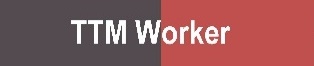 General Worker(Introduction to TTM)
TC
Specialist TTM activities
Universal STMS
Inspector
Specialist TTM Equipment
(eg portable traffic signals, barriers, VMS)
STMS L1
STMS L3
STMS L2
For these learning blocks the person must be at least STMS Non-practising qualified for the level of road
For these learning blocks the person must be STMS Practising qualified for the level of road
Specialist STMS
Training and assessment
Audit, planning and network management
Specialist Activities
Traffic signals
Sealing
Road marking
TTM Mentor
TTM Verifier
TMP Designer
TTM Audit
CoPTTM Trainer
CoPTTM Assessor
TMP Approver
Corridor Manager and TMC
Events
Barriers
[Speaker Notes: So that is how the map of learning blocks works.

Let's look at a summary of the profiles for some of the key learning blocks.]
Map of learning blocks
Map of CoPTTM learning blocks
Delivery options
Prerequisites
KEY
Requires completion before starting next learning block
TTM Mentor
eLearning pack
CoPTTM Trainer
Specialist Trainer
Learning block can be combined with next learning block
Roles which interact with TTM crews
TTM crew
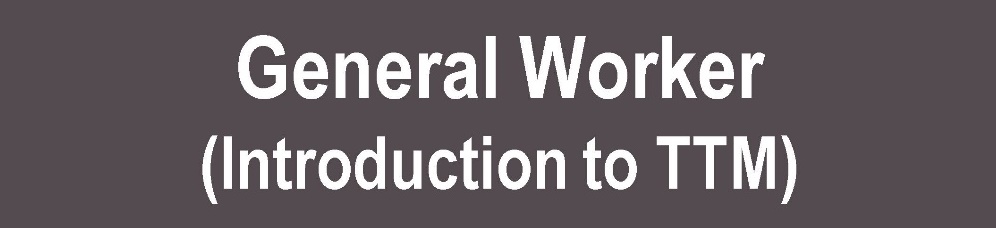 Manager of activities requiring TTM
TTM Worker
Mobile Driver
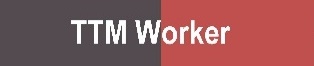 General Worker(Introduction to TTM)
TC
30 mins training with on site practice
Delivered as an eLearning pack (or by TTM Mentor)
Covers how to stay safe within a TTM closure, role of TTM crew, safety zones (no go areas), common hazards with TTM, who to report TTM issues to, entry/exit points
Assessed by TTM Verifier 
Unit Standard
Specialist TTM activities
Universal STMS
Inspector
Specialist TTM Equipment
(eg portable traffic signals, barriers, VMS)
STMS L1
STMS L3
STMS L2
For these learning blocks the person must be at least STMS Non-practising qualified for the level of road
For these learning blocks the person must be STMS Practising qualified for the level of road
Specialist STMS
Training and assessment
Audit, planning and network management
Specialist Activities
Traffic signals
Sealing
Road marking
TTM Mentor
TTM Verifier
TMP Designer
TTM Audit
CoPTTM Trainer
CoPTTM Assessor
TMP Approver
Corridor Manager and TMC
Events
Barriers
[Speaker Notes: Lets look at the General Worker
This is for people who are working inside the working space
It involves 30 mins training with on site practice
It is delivered as an eLearning pack or a briefing by the TTM Mentor
It covers how to stay safe within a TTM closure, the role of TTM crew, the safety zones (no go areas), common TTM hazards, who to report TTM issues to, entry and exit points
It is assessed by a TTM Verifier who will award a Unit Standard]
Map of learning blocks
Map of CoPTTM learning blocks
Delivery options
Prerequisites
KEY
Requires completion before starting next learning block
TTM Mentor
eLearning pack
CoPTTM Trainer
Specialist Trainer
Learning block can be combined with next learning block
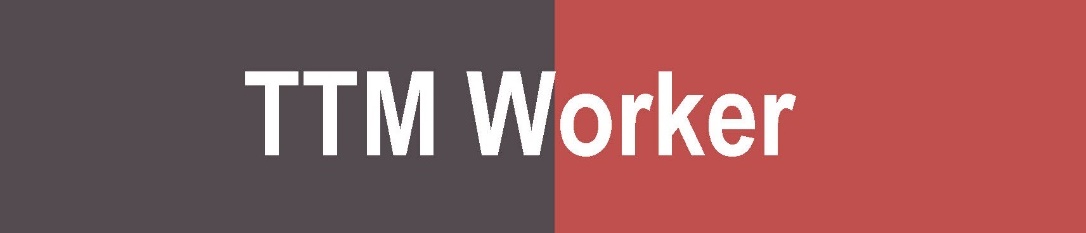 Roles which interact with TTM crews
TTM crew
Manager of activities requiring TTM
TTM Worker
Mobile Driver
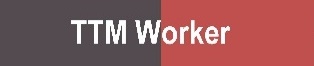 General Worker(Introduction to TTM)
TC
2 hours training with on site practice
Delivered by TTM Mentor (or as an eLearning pack)
Covers safety and PPE, using radio communications, assisting with installation of TTM equipment, working on a vehicle, controlling alternating flow, assisting with removal of TTM
Assessed by TTM Verifier 
Unit Standard
Specialist TTM activities
Universal STMS
Inspector
Specialist TTM Equipment
(eg portable traffic signals, barriers, VMS)
STMS L1
STMS L3
STMS L2
For these learning blocks the person must be at least STMS Non-practising qualified for the level of road
For these learning blocks the person must be STMS Practising qualified for the level of road
Specialist STMS
Training and assessment
Audit, planning and network management
Specialist Activities
Traffic signals
Sealing
Road marking
TTM Mentor
TTM Verifier
TMP Designer
TTM Audit
CoPTTM Trainer
CoPTTM Assessor
TMP Approver
Corridor Manager and TMC
Events
Barriers
[Speaker Notes: We will now look at the TTM Worker 
This takes 2 hours training with on site practice
It can be delivered by a TTM Mentor (or as an eLearning pack)
It covers safety and PPE, using radio communications, assisting with installation of TTM equipment, working on a vehicle, controlling alternating flow, assisting with removal of TTM
It is assessed by a TTM Verifier who can award a Unit Standard]
Map of learning blocks
Map of CoPTTM learning blocks
Delivery options
Prerequisites
KEY
Requires completion before starting next learning block
TTM Mentor
eLearning pack
CoPTTM Trainer
Specialist Trainer
Learning block can be combined with next learning block
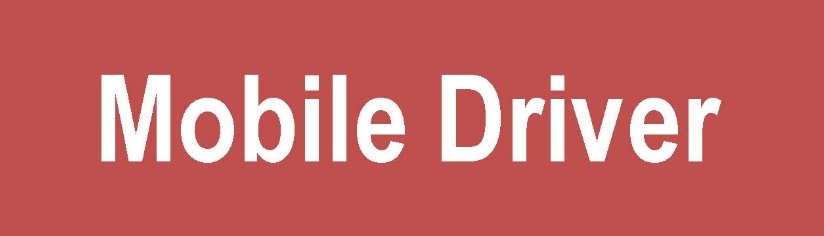 Roles which interact with TTM crews
TTM crew
Manager of activities requiring TTM
TTM Worker
Mobile Driver
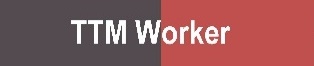 General Worker(Introduction to TTM)
TC
4 hours training with on site practice
Delivered by TTM Mentor 
Covers vehicle checks, mobile operation distances, work methodologies (protecting personnel on foot, positioning of work, shadow and pilot vehicles), using RT, dealing with common situations (eg emergency vehicles passing mobile operation)
Assessed by TTM Verifier
Unit Standard
Specialist TTM activities
Universal STMS
Inspector
Specialist TTM Equipment
(eg portable traffic signals, barriers, VMS)
STMS L1
STMS L3
STMS L2
For these learning blocks the person must be at least STMS Non-practising qualified for the level of road
For these learning blocks the person must be STMS Practising qualified for the level of road
Specialist STMS
Training and assessment
Audit, planning and network management
Specialist Activities
Traffic signals
Sealing
Road marking
TTM Mentor
TTM Verifier
TMP Designer
TTM Audit
CoPTTM Trainer
CoPTTM Assessor
TMP Approver
Corridor Manager and TMC
Events
Barriers
[Speaker Notes: Now let us look at the Mobile Driver
This takes at least 4 hours training with on site practice
It is delivered by a TTM Mentor 
It covers vehicle checks, mobile operation distances, work methodologies (protecting personnel on foot, positioning of work, shadow and pilot vehicles), using a Radio, dealing with common situations (for example emergency vehicles passing the mobile operation)
It is assessed by a TTM Verifier who can award the Unit Standard]
Map of learning blocks
Map of CoPTTM learning blocks
Delivery options
Prerequisites
KEY
Requires completion before starting next learning block
TTM Mentor
eLearning pack
CoPTTM Trainer
Specialist Trainer
Learning block can be combined with next learning block
Roles which interact with TTM crews
TTM crew
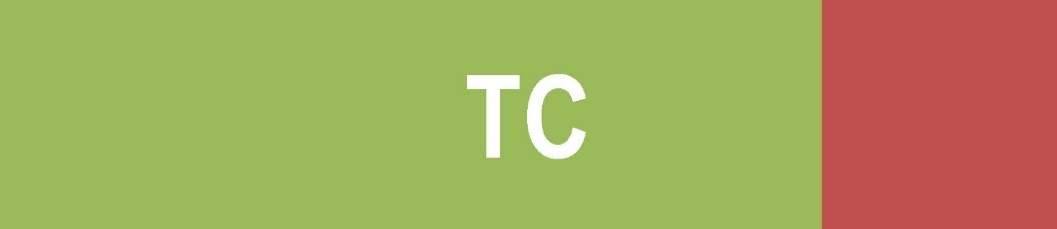 Manager of activities requiring TTM
TTM Worker
Mobile Driver
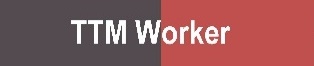 General Worker(Introduction to TTM)
TC
8 hours training with on site practice
Delivered by CoPTTM Level 1 Trainer 
Covers locating key information in the TMP, monitoring operation, preserving safety zones, manage alternating flow activities, maintain pedestrian/cyclist facilities, complete paperwork, dealing with the public, site access, briefing visitors
3 sites verified by TTM Verifier, 1 site assessed by CoPTTM Assessor 
Warrant and Unit Standard
Specialist TTM activities
Universal STMS
Inspector
Specialist TTM Equipment
(eg portable traffic signals, barriers, VMS)
STMS L1
STMS L3
STMS L2
For these learning blocks the person must be at least STMS Non-practising qualified for the level of road
For these learning blocks the person must be STMS Practising qualified for the level of road
Specialist STMS
Training and assessment
Audit, planning and network management
Specialist Activities
Traffic signals
Sealing
Road marking
TTM Mentor
TTM Verifier
TMP Designer
TTM Audit
CoPTTM Trainer
CoPTTM Assessor
TMP Approver
Corridor Manager and TMC
Events
Barriers
[Speaker Notes: Let's look at the TC.
This takes 8 hours training with on site practice
It is delivered by a CoPTTM Level 1 Trainer 
It covers safety, locating key information in the TMP, monitoring a worksite, preserving safety zones, managing alternating flow activities, maintaining pedestrian and cyclist facilities, completing paperwork, dealing with the public, site access, and briefing visitors
The competence assessment includes 3 sites verified by a TTM Verifier and 1 site assessed by a CoPTTM Assessor who will award the Warrant and Unit Standard if required]
Map of learning blocks
Map of CoPTTM learning blocks
Delivery options
Prerequisites
KEY
Requires completion before starting next learning block
TTM Mentor
eLearning pack
CoPTTM Trainer
Specialist Trainer
Learning block can be combined with next learning block
Roles which interact with TTM crews
TTM crew
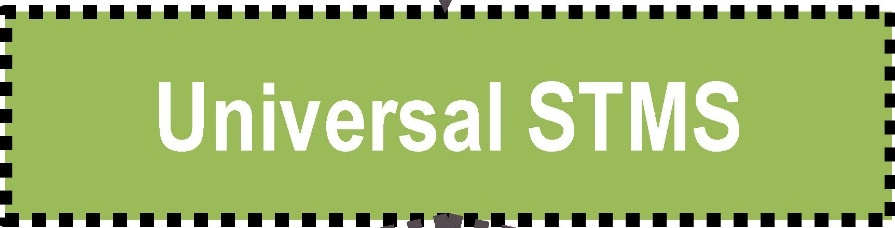 Manager of activities requiring TTM
TTM Worker
Mobile Driver
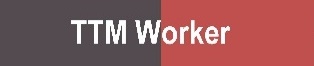 General Worker(Introduction to TTM)
TC
2 days training
Delivered by CoPTTM Level 1 Trainer 
Covers reading TMP, site safety briefing/induction, on-site paperwork, risk assessment and mitigation, knowledge of CoPTTM, contingency scenarios, plan a deployment/site setup and calculate resources, self audit of worksite
Unit Standard
Specialist TTM activities
Universal STMS
Inspector
Specialist TTM Equipment
(eg portable traffic signals, barriers, VMS)
STMS L1
STMS L3
STMS L2
For these learning blocks the person must be at least STMS Non-practising qualified for the level of road
For these learning blocks the person must be STMS Practising qualified for the level of road
Specialist STMS
Training and assessment
Audit, planning and network management
Specialist Activities
Traffic signals
Sealing
Road marking
TTM Mentor
TTM Verifier
TMP Designer
TTM Audit
CoPTTM Trainer
CoPTTM Assessor
TMP Approver
Corridor Manager and TMC
Events
Barriers
[Speaker Notes: We will now look at the Universal STMS
It takes 2 days training
It is delivered by a CoPTTM Level 1 Trainer 
It covers safety, reading a TMP, completing site safety briefings and inductions, completing on-site paperwork, risk assessment, knowledge of CoPTTM, contingency scenarios, planning a deployment to setup a site, calculating resources and completing a self audit of a worksite
It is assessed during the training and the trainer will award the Unit Standard]
Map of learning blocks
Map of CoPTTM learning blocks
Delivery options
Prerequisites
KEY
Requires completion before starting next learning block
TTM Mentor
eLearning pack
CoPTTM Trainer
Specialist Trainer
Learning block can be combined with next learning block
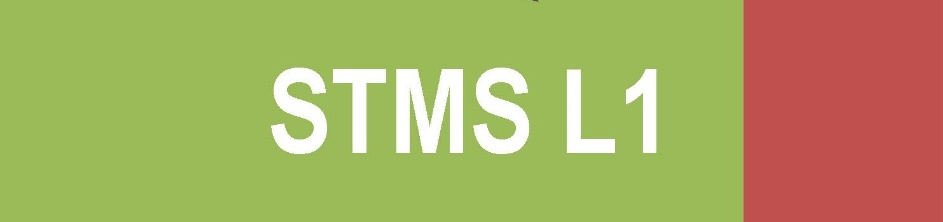 Roles which interact with TTM crews
TTM crew
L1 STMS P (under 65km/h)
L1 STMS P (over 65km/h)
Manager of activities requiring TTM
TTM Worker
Mobile Driver
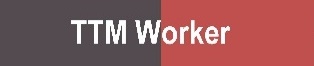 General Worker(Introduction to TTM)
TC
1 day training plus on site practice
Delivered by CoPTTM Level 1 Trainer 
Covers risks and mitigation L1 roads, L1 static layout distances, closure types, installation procedures, pedestrian and cyclists, site access, mobile operations, semi static operations and inspections, emergency response 
3 sites verified by TTM Verifier, 1 site assessed by CoPTTM Assessor 
Warrant and Unit Standard
Specialist TTM activities
Universal STMS
Inspector
Specialist TTM Equipment
(eg portable traffic signals, barriers, VMS)
STMS L1
STMS L3
STMS L2
For these learning blocks the person must be at least STMS Non-practising qualified for the level of road
For these learning blocks the person must be STMS Practising qualified for the level of road
Specialist STMS
Training and assessment
Audit, planning and network management
Specialist Activities
Traffic signals
Sealing
Road marking
TTM Mentor
TTM Verifier
TMP Designer
TTM Audit
CoPTTM Trainer
CoPTTM Assessor
TMP Approver
Corridor Manager and TMC
Events
Barriers
[Speaker Notes: Let's look at the STMS Level 1
It takes 1 days training plus on site practice
It is delivered by a CoPTTM Level 1 Trainer 
It covers safety, risks and mitigation for Level 1 roads, Level 1 static layout distances, closure types, installation procedures, pedestrian and cyclists, site access, mobile operations, semi static operations, inspections and emergency response. 
The competence assessment includes 3 sites verified by a TTM Verifier and an assessment by a CoPTTM Assessor who will award the Warrant and Unit Standard if required. 
There is a different risk profile for worksites under and over 65 kilometers per hour.
It has therefore been decided that the level 1 STMS practising assessment will include a worksite with a permanent speed of under 65 kilometers per hour and a worksite with a permanent speed of over 65 kilometers per hour. 
The STMS can be assessed in both (or either) of the speed enviroments.]
Map of learning blocks
Map of CoPTTM learning blocks
Delivery options
Prerequisites
KEY
Requires completion before starting next learning block
TTM Mentor
eLearning pack
CoPTTM Trainer
Specialist Trainer
Learning block can be combined with next learning block
Roles which interact with TTM crews
TTM crew
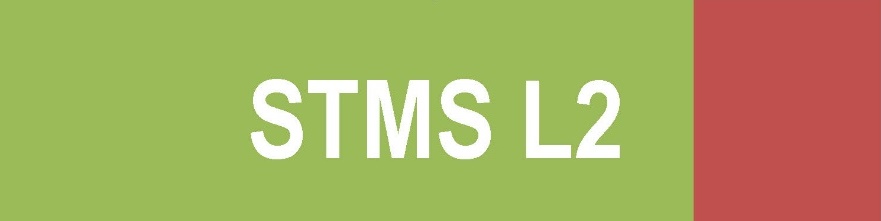 L2 STMS P (under 65km/h)
L2 STMS P (over 65km/h)
Manager of activities requiring TTM
TTM Worker
Mobile Driver
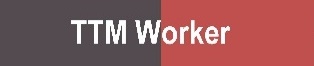 General Worker(Introduction to TTM)
TC
1 day training plus on site practice
Delivered by CoPTTM Level 2/3 Trainer 
Covers risks and mitigation L2 roads, L2 static layout distances, closure types, installation procedures, pedestrian and cyclists, site access, mobile operations, semi static operations and inspections, interchanges and detours, chicanes, emergency response
3 sites verified by TTM Verifier, 1 site assessed by CoPTTM Assessor 
Warrant and Unit Standard
Specialist TTM activities
Universal STMS
Inspector
Specialist TTM Equipment
(eg portable traffic signals, barriers, VMS)
STMS L1
STMS L3
STMS L2
For these learning blocks the person must be at least STMS Non-practising qualified for the level of road
For these learning blocks the person must be STMS Practising qualified for the level of road
Specialist STMS
Training and assessment
Audit, planning and network management
Specialist Activities
Traffic signals
Sealing
Road marking
TTM Mentor
TTM Verifier
TMP Designer
TTM Audit
CoPTTM Trainer
CoPTTM Assessor
TMP Approver
Corridor Manager and TMC
Events
Barriers
[Speaker Notes: Now we will look at the STMS level 2
It takes 1 days training plus on site practice
It is delivered by a CoPTTM Level 2 3 Trainer 
It covers safety, risks and mitigation for level 2 roads, Level 2 static layout distances, level 2 closure types, installation procedures, pedestrian and cyclists, site access, mobile operations, semi static operations and inspections, interchanges, dee tours, chicanes, emergency response
The competency assessment includes 3 sites verified by a TTM Verifier, and an assessment by the CoPTTM Assessor who will award the Warrant and Unit Standard if required
Again because of the different risk profiles under and over 65 kilometres per hour the STMS can be assessed in both (or either) of the speed environments]
Map of learning blocks
Map of CoPTTM learning blocks
Delivery options
Prerequisites
KEY
Requires completion before starting next learning block
TTM Mentor
eLearning pack
CoPTTM Trainer
Specialist Trainer
Learning block can be combined with next learning block
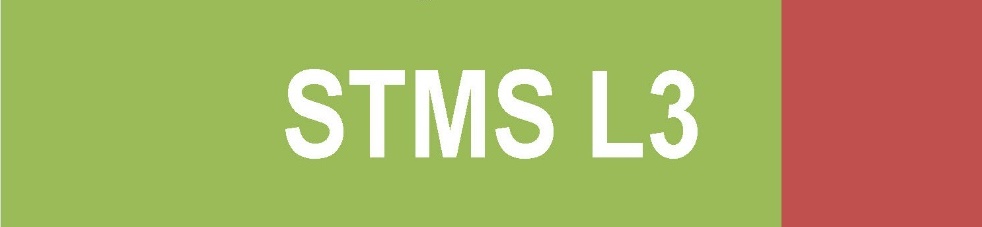 Roles which interact with TTM crews
TTM crew
Manager of activities requiring TTM
TTM Worker
Mobile Driver
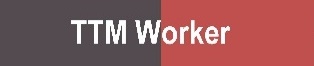 General Worker(Introduction to TTM)
TC
1 day training plus on site practice
Delivered by CoPTTM Level 2/3 Trainer 
Covers risks and mitigation L3 roads, L3 static layout distances, closure types, installation procedures, site access, mobile operations, semi static operations and inspections, interchanges and detours, chicanes, emergency response
3 sites verified by TTM Verifier, 1 site assessed by CoPTTM Assessor 
Warrant and Unit Standard
Specialist TTM activities
Universal STMS
Inspector
Specialist TTM Equipment
(eg portable traffic signals, barriers, VMS)
STMS L1
STMS L3
STMS L2
For these learning blocks the person must be at least STMS Non-practising qualified for the level of road
For these learning blocks the person must be STMS Practising qualified for the level of road
Specialist STMS
Training and assessment
Audit, planning and network management
Specialist Activities
Traffic signals
Sealing
Road marking
TTM Mentor
TTM Verifier
TMP Designer
TTM Audit
CoPTTM Trainer
CoPTTM Assessor
TMP Approver
Corridor Manager and TMC
Events
Barriers
[Speaker Notes: Let's look at STMS level 3
It takes 1 days training plus on site practice
It is delivered by a CoPTTM Level 2 3 Trainer 
It covers safety, risks and mitigation for level 3 roads, level 3 static layout distances, level 3 closure types, installation procedures, site access, mobile operations, semi static operations and inspections, interchanges and dee tours, chicanes, emergency response
The competence assessment includes 3 sites verified by a TTM Verifier, and an assessment by the CoPTTM Assessor who will award the Warrant and Unit Standard if required.]
Map of learning blocks
Map of CoPTTM learning blocks
Delivery options
Prerequisites
KEY
Requires completion before starting next learning block
TTM Mentor
eLearning pack
CoPTTM Trainer
Specialist Trainer
Learning block can be combined with next learning block
Roles which interact with TTM crews
TTM crew
Manager of activities requiring TTM
TTM Worker
Mobile Driver
General Worker(Introduction to TTM)
TC
Specialist TTM activities
Universal STMS
Inspector
Specialist TTM Equipment
(eg portable traffic signals, barriers, VMS)
STMS L1
STMS L3
STMS L2
For these learning blocks the person must be at least STMS Non-practising qualified for the level of road
For these learning blocks the person must be STMS Practising qualified for the level of road
Specialist STMS
Training and assessment
Audit, planning and network management
Specialist Activities
Traffic signals
Sealing
Road marking
TTM Mentor
TTM Verifier
TMP Designer
TTM Audit
CoPTTM Trainer
CoPTTM Assessor
TMP Approver
Corridor Manager and TMC
Events
Barriers
[Speaker Notes: So that is a summary of some of the profiles for the key learning blocks. Let's look at how it is all going to be implemented]
Priority for development
Development of learning and assessment packages will occur over multiple years
NZTA recommends following priority:
TTM Mentor
TTM Verifier
CoPTTM Assessor
CoPTTM Trainer
General Worker
TTM Worker
TC 
Universal STMS
STMS L1 
STMS L2 
STMS L3
Priority 1
[Speaker Notes: We acknowledge that the development of the material (learning packages and assessments) will need to occur over multiple years. 

Therefore the following priority for development will be adopted:
Priority 1. will include getting the system up and running with learning blocks for the TTM Mentor, TTM Verifier, CoPTTM assessor and CoPTTM trainer.
then we will work our way through the learning blocks for the main career path. 
starting with the general worker and working through to the STMS levels 1, 2 and 3.]
Priority for development
TMP Designer
Mobile Driver
Inspector
Use of specialist TTM equipment on-site
Other specialist activities
Priority 2
Priority 3
Manager of activities requiring TTM
TTM Audit
TMP Approver
Corridor Manager & TMC
[Speaker Notes: Priority 2 will include TMP designer, Mobile driver, Inspector and the learning blocks for specialist activities.

Priority 3 will include Manager of activities requiring TTM, TTM Audit, TMP Approver, Corridor Manager and TMC.]
Priority for development
Priority 1
[Speaker Notes: Here is a summary of our planned timeframe for development of material for each learning block in Priority 1.

The first learning blocks will be TTM Mentor, TTM Verifier and CoPTTM Assessor.

We will have these designed the end of July and they will be ready to roll out around the country during August and September.

Then each month through to March 2020 we will be rolling out another learning block.]
Priority for development
Priority 2
[Speaker Notes: Here is the schedule for priority 2.

As you can see it will begin in June 2020 and finish in November 2020.]
Priority for development
Priority 3
[Speaker Notes: And here are our plans for priority 3.

Development begins in November 2020 and will be completed by July 2021.]
Trainer processes renewal of warrant once competence assessment completed
6-month phase in period (allows time for training of TTM Verifier)
Existing warrant
Competence assessment
Expiry date
What will happen to existing warrants?
Existing warrant continues to apply until expiry date
Before expiry, candidate completes the competence assessment for current warrant (verified by TTM Verifier/CoPTTM Assessor)
Candidate attends refresher workshop (Trainer processes renewal of warrant once competence assessment completed)
6-month phase in period (allows time for training of TTM Verifier)
Refresher workshopTrainer processes renewal
[Speaker Notes: Implementation strategy dealing with current warrants
There was general reluctance to having a recognition of prior experience procedure with candidates able to roll their existing warrant over to the new warrant without there being a check on the person’s practical competence.

The following implementation strategy has been proposed:
Click 
The existing warrant continues to apply until the expiry date for that warrant
Click
Before the expiry date the candidate completes the competence assessment(s) for the current warrant with verification from a TTM Verifier/CoPTTM Assessor as required
Click
Candidate attends the refresher workshop for the warrant, but trainer does not process the renewal until all the required competence assessments have been completed
Click
To allow time for this process to be organised and TTM Verifiers to be warranted, it is suggested that an initial period of 6 months, following the implementation of the model, be allowed before the competence assessment requirement kicks in

This means that anyone refreshing their warrant during that 6-month phase in period will not be required to complete the competence assessment for the warrant. 
They will however have to do the competence assessment at or before the next renewal of their warrant.]
More discussion required
What about warrants for key roles
Consider an acting role during the transition period
Competency verification / proof / training etc being completed within a certain timeframe
[Speaker Notes: There needs to be more discussion on how this strategy is to be applied
For some key roles (eg TMC or TMP Approver) it may be necessary to consider an acting role during the transition period
This may mean competency verification / proof / training etc being completed within a certain timeframe.]
Comparison of training timeold vs newTTM Worker
[Speaker Notes: Here is a comparison of the current training model and the new training and competency model

If companies have been putting all the TTM crew through TC workshops they will now be able to put those people through the TTM Worker training which is only going to be 2 to 4 hours plus the normal on job practical that they would have been receiving anyway

So that is a saving of training time, and the formal training will be directly targeted at what they do.
Setting up signs, setting out tapers, controlling alternating flow,]
Comparison of training timeold vs newTraffic Controller
[Speaker Notes: Currently the TC has 8 hours of training
With the new model that will increase to 11 to 12 hours of training. But remember, only those people who will be minding worksites in the absence of the STMS will attend this training. Everyone else in the TTM crew will be going through the TTM worker training]
Comparison of training timeold vs newSTMS Level 1
[Speaker Notes: The level 1 STMS warrant currently takes 24 hours of training to obtain. That will go up to 38 hours training. This is about making sure that we have competent staff out there on the network, assessing risk and making sound decisions.]
Comparison of training timeold vs newSTMS Level 2
[Speaker Notes: The STMS level 2 will take about the same time to complete as previously]
Comparison of training timeold vs newSTMS Level 3
[Speaker Notes: And the same with the level 3 STMS]
Comparison of training timeold vs newTMP DesignerLevel 1
[Speaker Notes: Under the current training model, If the TMP designer developing TMPs on level 1 roads has attended the ATMP workshop then they would have completed 40 hours of training. Under the new model that will go up to 50 hours but we will get TMPs that are fit for purpose and written for the STMS rather than to just get approval from the RCA]
Companies will need TTM Mentors
They may deliver training in the following learning blocks:
General Worker
TTM Worker
Mobile Operation Driver
TTM Mentor
They also provide mentoring on other learning blocks
[Speaker Notes: The TTM Mentor will deliver training in the following learning blocks:
General Worker
TTM Worker
Mobile Operation Driver

They also provide mentoring in a range of other learning blocks]
Companies will need TTM Verifiers
They determine competence in the following learning blocks:
General Worker
TTM Worker
Mobile Operation Driver
TTM Verifier
They determine standards met in the following level 1 learning blocks:
Traffic Controller (TC)
STMS level LV and level 1
Use of specialist TTM equipment on-site
Other specialist activities
[Speaker Notes: The TTM Verifier determines competence in the following learning blocks:
General Worker
TTM Worker
Mobile Operation Driver

They also determine competence in the following level 1 learning blocks:
Traffic Controller (TC)
STMS level LV and level 1
Use of specialist TTM equipment on-site
Other specialist activities]
L1 CoPTTM assessors will determine competence in the following level 1 learning blocks:
Traffic Controller (TC)
STMS level LV and level 1
Inspector
Use of specialist TTM equipment on-site
Other specialist activities
The TTM industry will need CoPTTM Assessors
CoPTTM Assessor
Specialist assessors will be selected by NZTA to assess learning blocks in the following categories:
Audit, planning and network management
Training and assessment
[Speaker Notes: L1 CoPTTM assessors will determine competence in the following level 1 learning blocks:
Traffic Controller (TC)
STMS level LV and level 1
Inspector
Use of specialist TTM equipment on-site
Other specialist activities 

Specialist assessors will be selected by NZTA to assess learning blocks in the following categories:
Audit, planning and network management
Training and assessment]
Impacts for CoPTTM level 1 trainers
They deliver training for the following CoPTTM learning blocks: 
TC 
Universal STMS
STMS level LV and level 1
Manager of activities requiring TTM
CoPTTM L1 Trainer
Will need to hold the same practising warrants as a STMS L1 

By 1 January 2020 will need to hold (or be working towards) New Zealand Certificate in Adult and Tertiary Teaching (or equivalent qualification)(previously National Certificate in Adult Education and Training)
[Speaker Notes: CoPTTM L1 Trainers will continue to deliver training for the following CoPTTM learning blocks: 
TC 
Universal STMS
STMS level LV and level 1
They will also be able to work with the managers of activities requiring TTM to help them understand the CoPTTM requirements and establish compliant policy and procedures

 
A big change for the trainers is that they will now need to hold the same practising warrants as a STMS L1 – which means that we will have practical trainers
But we also want to make sure that they know how to train people so they will also have to hold (or be working towards) New Zealand Certificate in Adult and Tertiary Teaching (previously National Certificate in Adult Education and Training)]
Some significant changes
Need to align to a new national system for assessing competence
It will take longer to get staff qualified (competent) in a role
The industry will need TTM Mentors, TTM Verifiers and CoPTTM Assessors (employ or contract)
[Speaker Notes: There are some significant impacts for the industry
Click
Many of the companies within the TTM industry already operate a competency assessment for each role. They will now need to align their systems to a national system
Click
With the introduction of the Training and Competency model it is going to take longer to get a person qualified. But that is what the industry has been asking for - competent people on site. We need to put the time into our people to get them competent and that will lead to safer sites and lower risk
Click
We are going to need to TTM Mentors to complete on-job practical training, TTM Verifiers to check that standards are met and CoPTTM Assessors to determine competence. These roles could be performed by existing employees or someone who is contracted to complete the role. In most cases these people will be your senior STMSs.
Larger companies may have these roles as employees but I can see some smaller companies contracting in a TTM verifier and CoPTTM Assessor to confirm competence of staff.]
Competent staff
Benefits of Training and Competency Model
Lower risk
Confidence of using a national system
Career path
[Speaker Notes: So to sum it all up, whilst there are some implications to work through, there are major benefits in adopting the Training and Competency model

Competent staff - Lower risk
We will have competent staff at worksites which will lower risks and make sites safer

Confidence of using a national system
Companies will have confidence knowing they are using an industry approved national system

Career path
We will have a career path that staff can work towards]
Questions
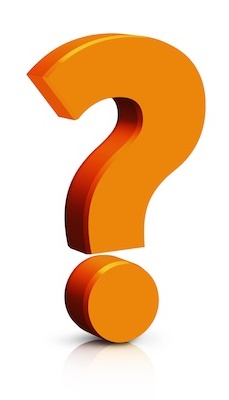 Map of learning blocks
Map of CoPTTM learning blocks
Delivery options
Prerequisites
KEY
Requires completion before starting next learning block
TTM Mentor
eLearning pack
CoPTTM Trainer
Specialist Trainer
Learning block can be combined with next learning block
Roles which interact with TTM crews
TTM crew
Manager of activities requiring TTM
TTM Worker
Mobile Driver
General Worker(Introduction to TTM)
TC
Specialist TTM activities
Universal STMS
Inspector
Specialist TTM Equipment
(eg portable traffic signals, barriers, VMS)
STMS L1
STMS L3
STMS L2
For these learning blocks the person must be at least STMS Non-practising qualified for the level of road
For these learning blocks the person must be STMS Practising qualified for the level of road
Specialist STMS
Training and assessment
Audit, planning and network management
Specialist Activities
Traffic signals
Sealing
Road marking
TTM Mentor
TTM Verifier
TMP Designer
TTM Audit
CoPTTM Trainer
CoPTTM Assessor
TMP Approver
Corridor Manager and TMC
Events
Barriers